UML Activity and Sequence Diagrams
David Millard
(dem@ecs.soton.ac.uk)
Overview
The Software Engineering Big Picture

UML Activity Models
What are they?
How do you create them?
When do you use them?

UML Sequence Models
What are they?
How do you create them?
When do you use them?
Software Engineering: Big Picture
This is rarely a straightforward progression – in reality there are lots of iterations and points of feedback
Software Engineering: Big Picture
Designing a solution
Specifying Behaviour and Interaction
This is rarely a straightforward progression – in reality there are lots of iterations and points of feedback
Capturing Behaviour: A Problem
With a partner draw a diagram to capture the following process (as if you were graphically describing it):

“You’re dozing in bed, waiting for your alarm. When it goes off you get up, get dressed and go downstairs. You make some breakfast and eat it while reading the morning paper. When you finish you leave the house.”
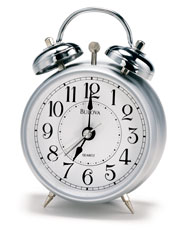 Look at Your Diagram
What were the features of your diagram?

Actions or Events
…
Look at Your Diagram
What were the features of your diagram?

Actions or Events
Sequence
Parallel
A Start and Stop
Decisions
Logical Partitions?
UML Activity Diagrams
UML Equivalent of a FlowChart
Provides a high level view of what’s going on inside a Use Case
(Is a variation of a UML State Diagram)
UML Activity Diagrams
Is based on:
Activities
Linked with Transitions
With one Start and one Stop
Start
Activity
Transition
Activity
Stop
Get Up
Get Dressed
UML Activity Diagrams
Decisions points (branches) are written as diamonds
A Branch has an optional description
Transitions out of a branch are labeled (guard conditions)
Branch
Alarm gone off?
Doze
Get Up
[Yes]
[No]
Guard Conditions
UML Activity Diagrams
Bars (Forks and Joins)
Used to show that things happen in parallel
Or to bring together several transitions
Fork
Join
Eat Breakfast
Make Breakfast
Leave House
Read Paper
Putting it All Together
Alarm gone off?
[Yes]
Get Dressed
Doze
Get Up
[No]
Go Downstairs
Eat Breakfast
Make Breakfast
Leave House
Read Paper
Adding Swimlanes
Alarm gone off?
[Yes]
Get Dressed
Doze
Get Up
[No]
Upstairs
Go Downstairs
Eat Breakfast
Make Breakfast
Leave House
Downstairs
Read Paper
Adding Swimlanes
Swimlanes partition a diagram
Used to show different logical areas

Diagrams can often be partitioned in different ways
According to a Phase
According to the Actor
According to Department

There is no right way
Partition in whatever is the most useful way
When to use Activity Diagrams?
When analysing a use case
What actions are there and when do they happen?
This is sometimes called the Flow of Control

Useful for communicating order and dependency

But they do not show Interactions, Data or State
Other UML diagrams for this!
Break…
Consider another problem…
Academic staff can set a coursework or duplicate an existing coursework using an assessment system. The system alerts students to new assignments, and allows them to submit their work. Some students use a proofreader to check their work before submission. Submitted coursework is then sent back to the academic to be assessed. Feedback and marks are submitted to the system, which passes them on to the student.
Consider another problem…
Academic staff can set a coursework or duplicate an existing coursework using an assessment system. The system alerts students to new assignments, and allows them to submit their work. Some students use a proofreader to check their work before submission. Submitted coursework is then sent back to the academic to be assessed. Feedback and marks are submitted to the system, which passes them on to the student.
What might an activity diagram of this look like?
Consider another problem…
Academic staff can set a coursework or duplicate an existing coursework using an assessment system. The system alerts students to new assignments, and allows them to submit their work. Some students use a proofreader to check their work before submission. Submitted coursework is then sent back to the academic to be assessed. Feedback and marks are submitted to the system, which passes them on to the student.
What might an activity diagram of this look like?

Is it good at answering questions like:
What is the student’s role?
For how long is the proofreader needed?
Who talks with who?
Consider another problem…
Academic staff can set a coursework or duplicate an existing coursework using an assessment system. The system alerts students to new assignments, and allows them to submit their work. Some students use a proofreader to check their work before submission. Submitted coursework is then sent back to the academic to be assessed. Feedback and marks are submitted to the system, which passes them on to the student.
We could use an Activity Diagram to record the process

But what if we are more interested in the interactions?

In this case a Sequence Diagram is more appropriate
Lifelines
Academic staff can set a coursework or duplicate an existing coursework using an assessment system. The system alerts students to new assignments, and allows them to submit their work. Some students use a proofreader to check their work before submission. Submitted coursework is then sent back to the academic to be assessed. Feedback and marks are submitted to the system, which passes them on to the student.
A Lifeline represents a role or object instance in the sequence
tutor : AcademicStaff
tutor : AcademicStaff
ecshandin : AssessmentSystem
assesse :
Student
reader: 
ProofReader
Messages and Return Values
Academic staff can set a coursework or duplicate an existing coursework using an assessment system. The system alerts students to new assignments, and allows them to submit their work. Some students use a proofreader to check their work before submission. Submitted coursework is then sent back to the academic to be assessed. Feedback and marks are submitted to the system, which passes them on to the student.
A message can be sent between lifelines, and optionally a return value can be sent back
tutor : AcademicStaff
ecshandin : AssessmentSystem
setNewCswk()
submittedCswk
tutor : AcademicStaff
ecshandin : AssessmentSystem
assesse :
Student
reader: 
ProofReader
tutor : AcademicStaff
ecshandin : AssessmentSystem
assesse :
Student
reader: 
ProofReader
setNewCswk()
alertStudentToCswk()
submittedCswk
submittedCswk
sendFeedback()
sendFeedback()
sendMarks()
sendMarks()
Alternatives
Academic staff can set a coursework or duplicate an existing coursework using an assessment system. The system alerts students to new assignments, and allows them to submit their work. Some students use a proofreader to check their work before submission. Submitted coursework is then sent back to the academic to be assessed. Feedback and marks are submitted to the system, which passes them on to the student.
A UML frame called ‘alt’ can be used to show two or more mutually exclusive message sequences
tutor : AcademicStaff
ecshandin : AssessmentSystem
alt
[existingCswk = true]
duplicateCswk()
[else]
setNewCswk()
tutor : AcademicStaff
ecshandin : AssessmentSystem
assesse :
Student
reader: 
ProofReader
setNewCswk()
alertStudentToCswk()
submittedCswk
submittedCswk
sendFeedback()
sendFeedback()
sendMarks()
sendMarks()
tutor : AcademicStaff
ecshandin : AssessmentSystem
assesse :
Student
reader: 
ProofReader
alt
[existingCswk = true]
duplicateCswk()
[else]
setNewCswk()
alertStudentToCswk()
submittedCswk
submittedCswk
sendFeedback()
sendFeedback()
sendMarks()
sendMarks()
Optional
Academic staff can set a coursework or duplicate an existing coursework using an assessment system. The system alerts students to new assignments, and allows them to submit their work. Some students use a proofreader to check their work before submission. Submitted coursework is then sent back to the academic to be assessed. Feedback and marks are submitted to the system, which passes them on to the student.
A UML frame called ‘opt’ can be used to show message sequences that are optional
assesse :
Student
reader: 
ProofReader
opt
getProof()
[proof
= true]
proofReadCopy
tutor : AcademicStaff
ecshandin : AssessmentSystem
assesse :
Student
reader: 
ProofReader
alt
[existingCswk = true]
duplicateCswk()
[else]
setNewCswk()
alertStudentToCswk()
submittedCswk
submittedCswk
sendFeedback()
sendFeedback()
sendMarks()
sendMarks()
tutor : AcademicStaff
ecshandin : AssessmentSystem
assesse :
Student
reader: 
ProofReader
alt
[existingCswk = true]
duplicateCswk()
[else]
setNewCswk()
alertStudentToCswk()
opt
getProof()
[proof
= true]
proofReadCopy
submittedCswk
submittedCswk
sendFeedback()
sendFeedback()
sendMarks()
sendMarks()
Parallel
Academic staff can set a coursework or duplicate an existing coursework using an assessment system. The system alerts students to new assignments, and allows them to submit their work. Some students use a proofreader to check their work before submission. Submitted coursework is then sent back to the academic to be assessed. Feedback and marks are submitted to the system, which passes them on to the student.
A UML frame called ‘par’ can be used to show message sequences that occur simultaneously
tutor : AcademicStaff
ecshandin : AssessmentSystem
assesse :
Student
par
sendFeedback()
sendFeedback()
sendMarks()
sendMarks()
tutor : AcademicStaff
ecshandin : AssessmentSystem
assesse :
Student
reader: 
ProofReader
alt
[existingCswk = true]
duplicateCswk()
[else]
setNewCswk()
alertStudentToCswk()
opt
getProof()
[proof
= true]
proofReadCopy
submittedCswk
submittedCswk
sendFeedback()
sendFeedback()
sendMarks()
sendMarks()
tutor : AcademicStaff
ecshandin : AssessmentSystem
assesse :
Student
reader: 
ProofReader
alt
[existingCswk = true]
duplicateCswk()
[else]
setNewCswk()
alertStudentToCswk()
opt
getProof()
[proof
= true]
proofReadCopy
submittedCswk
submittedCswk
par
sendFeedback()
sendFeedback()
sendMarks()
sendMarks()
tutor : AcademicStaff
ecshandin : AssessmentSystem
assesse :
Student
reader: 
ProofReader
alt
[existingCswk = true]
duplicateCswk()
[else]
setNewCswk()
alertStudentToCswk()
opt
getProof()
[proof
= true]
proofReadCopy
submittedCswk
submittedCswk
Is it good at answering questions like:
What is the students role?
For how long is the proofreader needed?
Who talks with who?
par
sendFeedback()
sendFeedback()
sendMarks()
sendMarks()
Which Diagrams to Use?
Activity Diagrams

When analysing a use case
What actions are there and when do they happen?
This is sometimes called the Flow of Control


Useful for communicating order and dependency
Sequence Diagrams

When analysing a use case
What are the key roles, how do they interact and in what order?
Shows the Sequence of Interaction

Useful for communicating lifespans, and showing interactions over time
Summary
UML Activity Diagrams model flow of control
Formal version of flowcharts
Activity Diagrams include:
Branching (decision making)
Forks and Join (parallel activities)
Swimlanes (logical partitioning)

UML Sequence Diagrams model a sequence of interactions
Show messages passing between roles
Sequence Diagrams include
Lifelines
Messages and Return values
Alternatives, Optional and Parallel sequences
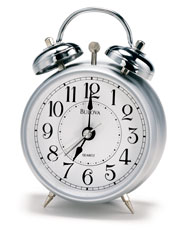